Protists
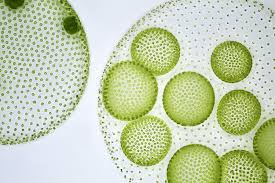 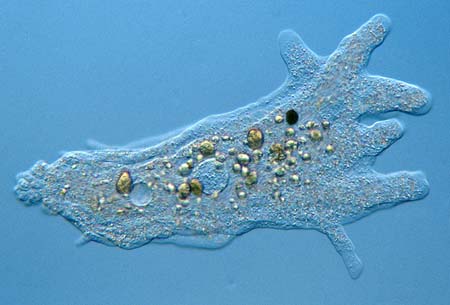 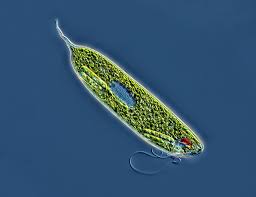 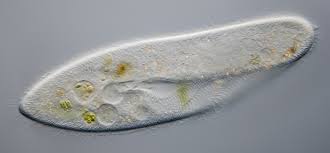 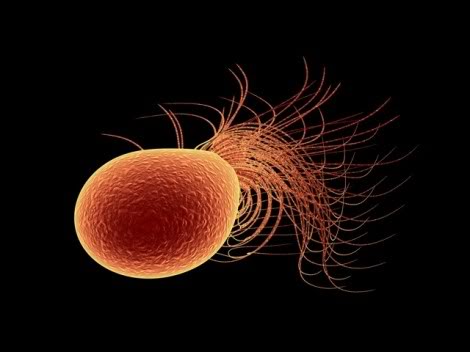 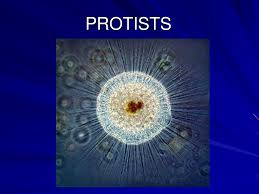 Protists
Very diverse, single celled organisms
Eukaryotic
We will look at 4 different types: 	1. Euglena	2. Amoeba	3. Paramecium 	4. Volvox
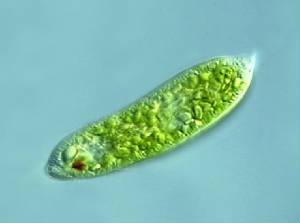 Amoeba
Unicellular structure
Found in fresh water (ponds and puddles) and salt water around dead and decaying material
Move with pseudopodia (false feet): finger-like extensions of cytoplasm.
Forms protective cyst 
   when environmental 
   conditions are unfavorable.
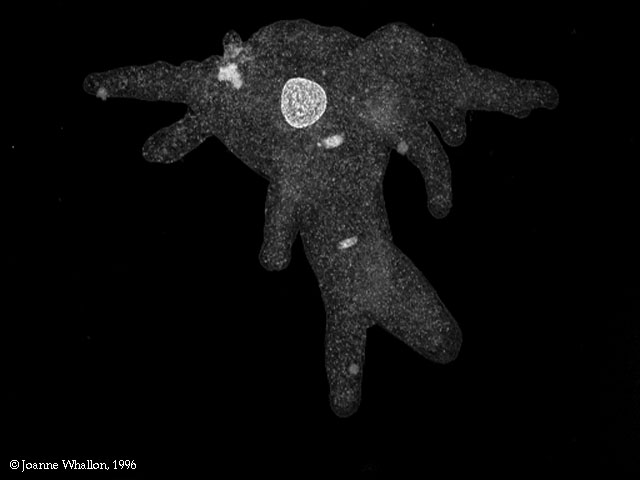 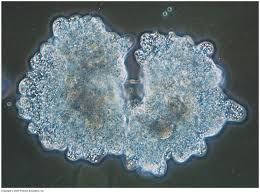 Amoeba
Food:
Takes in food through phagocytosis  or engulfing the food with its pseudopodia.
Eats little plants and animals, including other protists. (amoeba’s lunch)
Waste: Contractile Vacuole holds and expels waste through cell membrane
Reproduction: Asexual (binary fission) – creates exact copy of itself.
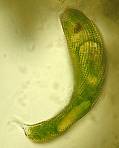 Euglena
Unicellular protists that live in fresh water (quiet ponds or puddles)
Movement via flagellum – a long whip-like structure that acts like a little motor.
Have an eyespot helps them sense light.
Form a protective cyst  around them when environmental conditions are unfavorable.
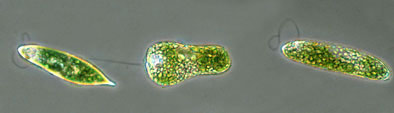 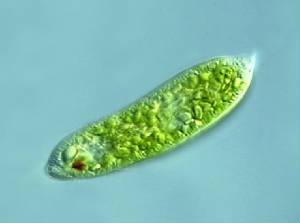 Euglena
Food
-Producer: make their own food through photosyntheis.
-Heterotroph: obtain food by eating other tiny plants and animals.
Waste - Contractile Vacuole holds excess water and expels it from the cell.
Reproduction: Asexual (binary fission)
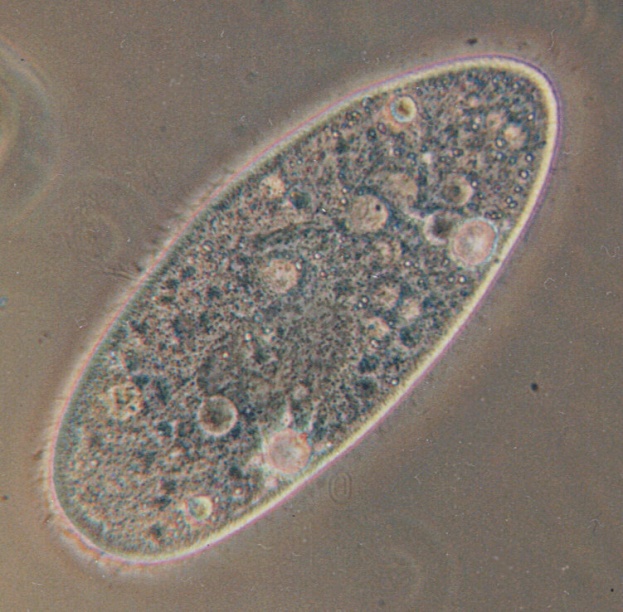 Paramecium
Found in freshwater and marine environments
Unicellular organism, but more complex than other single cell organisms
Movement via cilia: tiny hairs which move back and forth 
Have two nuclei-Macronucleus and Micronucleus
Avoidance behavior and trichocysts (Spiderman-like skills) for defense. trichocyst
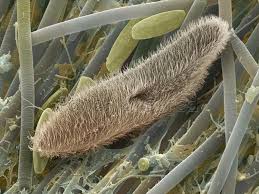 Paramecium
Energy from Food:
- Consume smaller protozoans.
- Cilia are used to sweep food into the oral groove
Waste:
-Anal Pore: food waste is removed
-Contractile Vacuole: water waste

Reproduction- Binary Fission with 
   occasional conjugation
Volvox
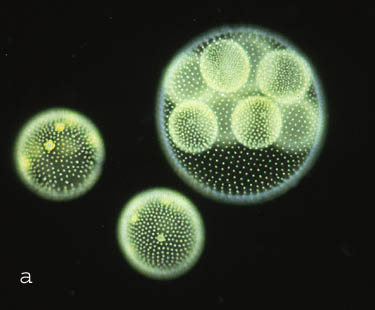 Commonly called algae
Found in ponds, ditches, and puddles.
Unicellular organisms that live in a colonyof tiny flagellate cells. (More than 50,000)
Eyespots to help sense light.
Each volvox has 2 flagella.  All individual volvox move them in unison to move the whole colony.
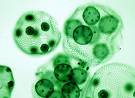 Volvox
Food:
- Produce own food through Photosynthesis
Waste: Remove oxygen waste through the cell membrane
Reproduction:
-Asexual: daughters colonies created